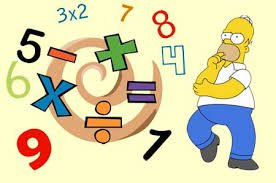 Cálculo       mental
El cálculo mental consiste en realizar cálculos matemáticos utilizando sólo el cerebro, sin ayudas de lápiz y papel ni de otros instrumentos como calculadoras. 

Es la actividad matemática mas cotidiana y la menos utilizada en el aula.

Entre sus beneficios se encuentran: desarrollo del sentido numérico y de habilidades intelectuales como la atención y la concentración, además del gusto por las Matemáticas.
Un típico proceso de cálculo mental
Memorizar números iniciales
75 + 19
Elegir procedimiento
Para sumar 19, sumar 20 y restar uno
Primera operación
75 + 20 = 95
(tal vez haya que recuperar datos iniciales o resultados intermedios)
Recuerdo que tengo que restar uno, porque era 19
95 – 1 = 94
Segunda operación
Fin
Proceso
Doble de 168
Memorizar números iniciales
¿2 x (160 + 8) ?
¿Sumo por la derecha o por la izquierda?
Elegir procedimiento
Primera operación
2X160 = 320
(Rememoro el 8)
(Recuperar datos iniciales)
Duplico el 8 = 16
Segunda operación
(Recuperar datos intermedios)
(Rememoro el 320)
Sumo 320 + 16 = 336
Segunda operación
Fin
¿Cuánto dinero gano si trabajo 25 horas y cobro $48 /hora?
Distributiva I

 25 · 48 = 
25 · (50 – 2) = 
25 · 50 – 25 · 2 = 
1250 – 50 = 
1200
Distributiva II

 25 · 48 = 
25 · ( 40 + 8 ) = 
25 · 40 + 25 · 8 = 
1000 + 200 = 
1200
Doble de uno, 
mitad de otro.
 
25 · 48 = 
50 · 24 = 
100 · 12 = 
1200
Multiplicar por 25 
es dividir entre cuatro 

100 · 48 = 4800
4800 : 2 = 2400 
2400 : 2 = 1200
Factorizo y reagrupo

25 · 48 = 5 · 5 · 6 · 8 = 30 · 40 = 1200
Diferencias
En el cálculo mental…
En el cálculo escrito
En el cálculo con máquina
Existen muchos algoritmos. Hay que decidir cuál usar
Secuencia de teclas
El algoritmo es único
Se inventan algoritmos
NO se inventa nada
NO se inventa nada
No se ven escritos los sumandos
Se ven escritos los datos
Se ven escritos los datos
Hay que memorizar los resultados intermedios
No hay que memorizar. Los resultados intermedios se apuntan
Hay que memorizar los resultados intermedios o invertir el orden de las operaciones
Calculadora, ordenador
Solamente papel y lápiz
No se utiliza papel
¿Por qué es importante?
Es el único tipo de cálculo que se utiliza en la vida real
(aparte de la calculadora)
Mejora el cálculo escrito
Elimina (casi) el uso de los dedos en sumas y restas
Desarrolla el sentido numérico
Sobre todo en combinación con el redondeo
Desarrolla el uso de las propiedades matemáticas
Desarrolla el uso de estrategias (competencias)
Y además...
¡Les gusta!
El objetivo es sistematizar el cálculo


De forma continua, no esporádica.
A lo largo de toda la escolaridad 
Con registro escrito para ver la evolución y  evaluar.
Planteamientos metodológicos
Hacer mayor incidencia en las  propiedades de las operaciones.
Y progresivamente desarrollar estrategias más complejas.
Cálculo mental: conjunto de procedimientos que, analizando los datos por tratar, se articulan sin recurrir a un algoritmo preestablecido para obtener resultados exactos o aproximados.
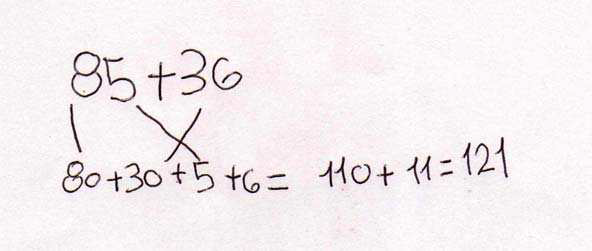 Combinar la parte memorística (las tablas, inevitables) con unas pocas estrategias, personales y diferentes.
Practicar un conjunto de estrategias, seleccionadas por ser las más útiles, sencillas, que se apliquen a cada cálculo. (Por su sencillez, ayudan al cálculo escrito).
SE TRABAJAN: 
- Las tablas + - x /. 
 Estrategias. (principalmente descomposición)